Vehicle
Vehicle
Shoreside
Shoreside
pMarineViewer
App
pMarineViewer
App
MOOSDB
MOOSDB
MOOSDB
MOOSDB
pShare
pShare
pShare
pShare
APPCAST_REQ
APPCAST
Vehicle
Shoreside
Vehicle
Shoreside
pMarineViewer
pRealm
pMarineViewer
pRealm
App
App
App
MOOSDB
MOOSDB
App
MOOSDB
MOOSDB
App
App
pShare
pShare
pShare
pShare
REALMCAST_REQ
REALMCAST
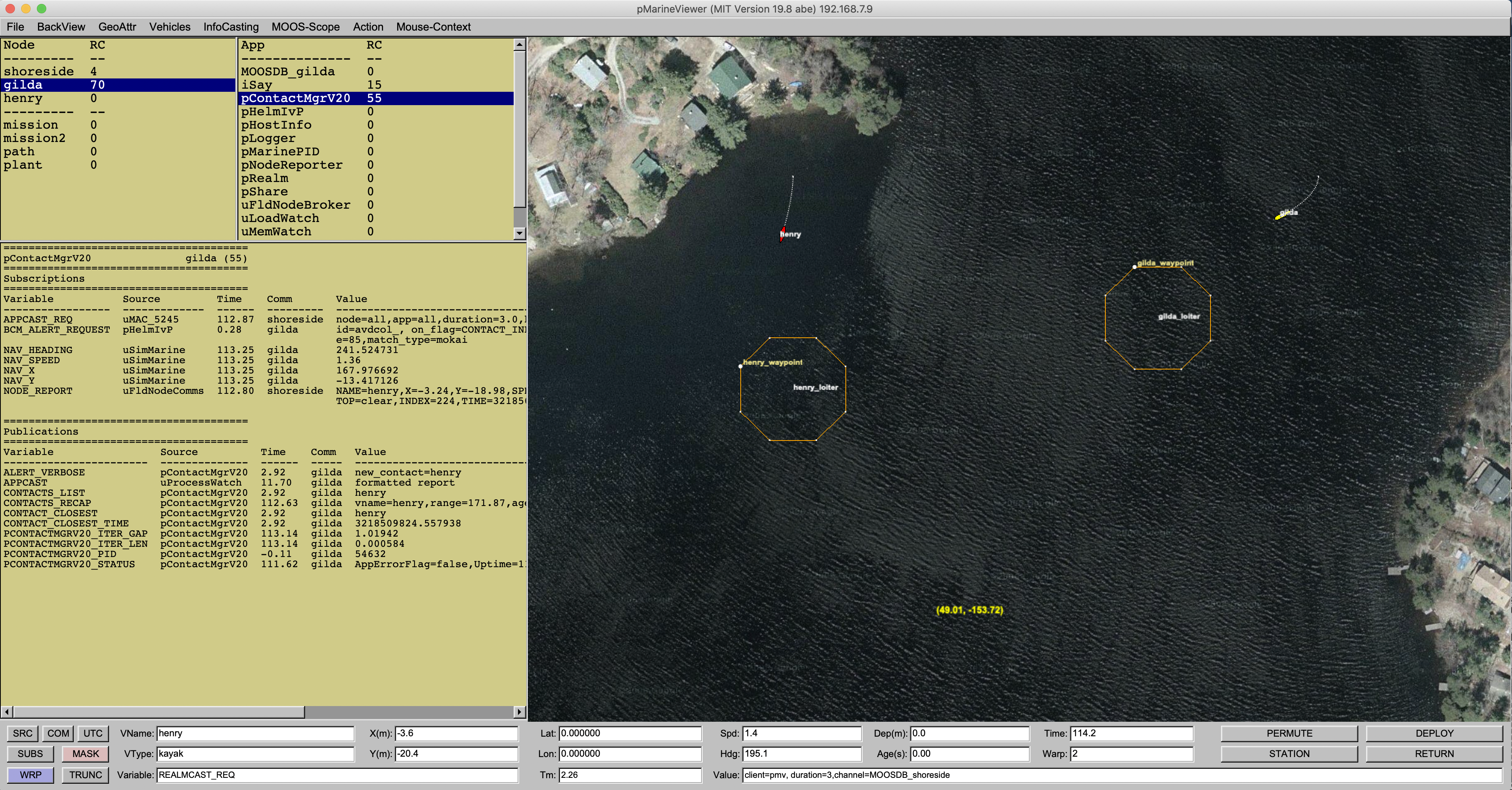 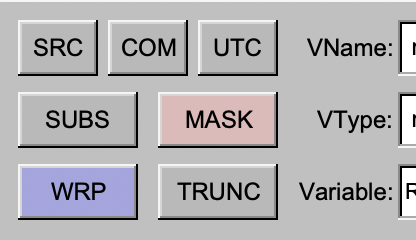 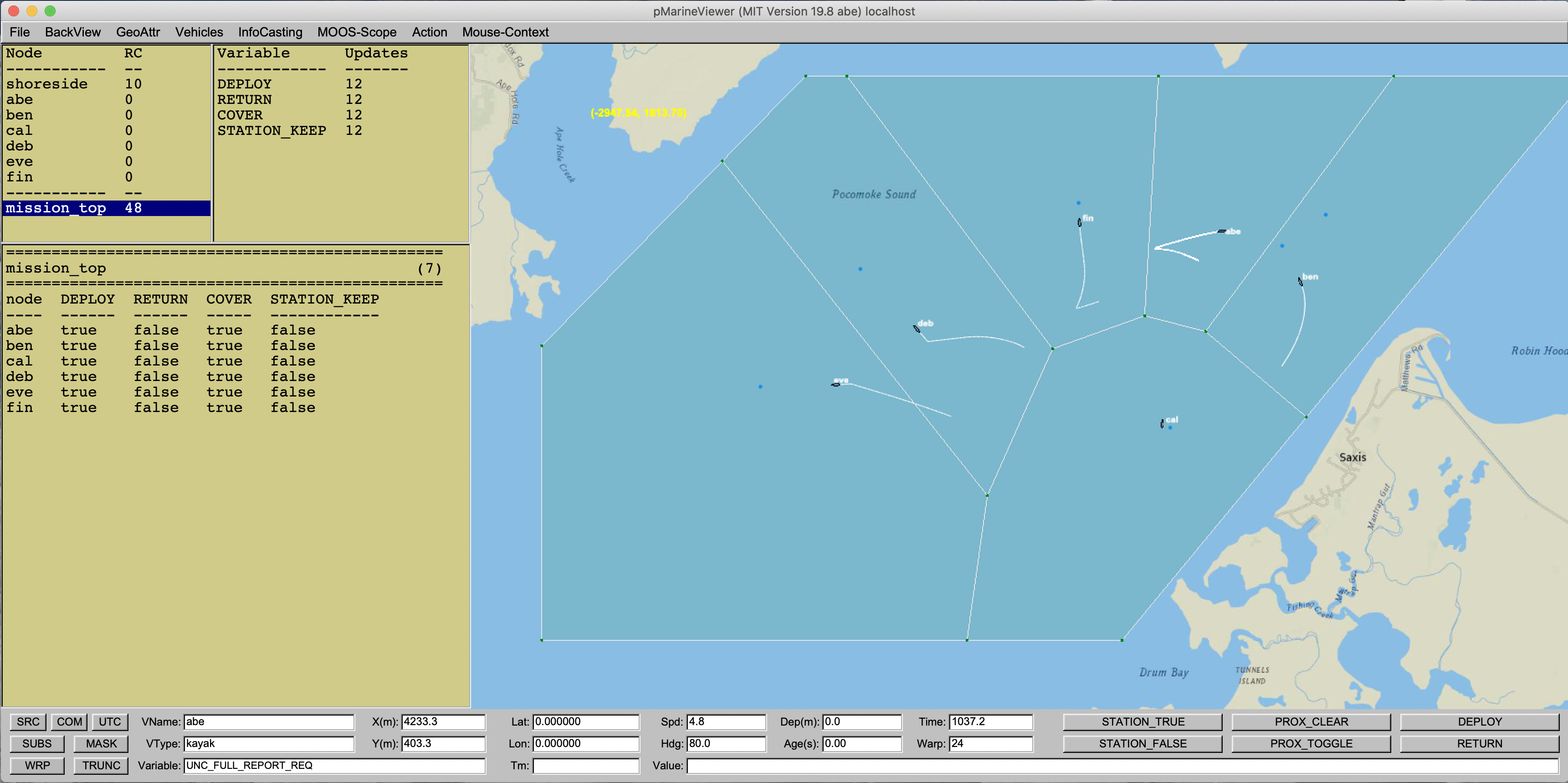 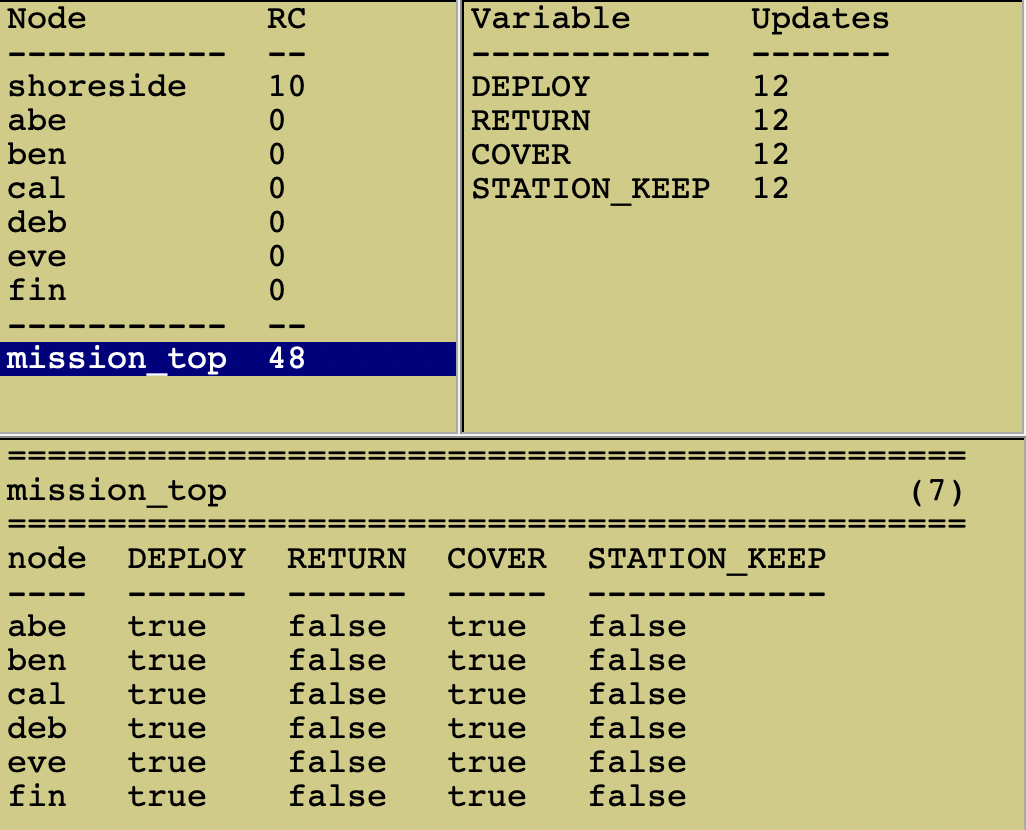 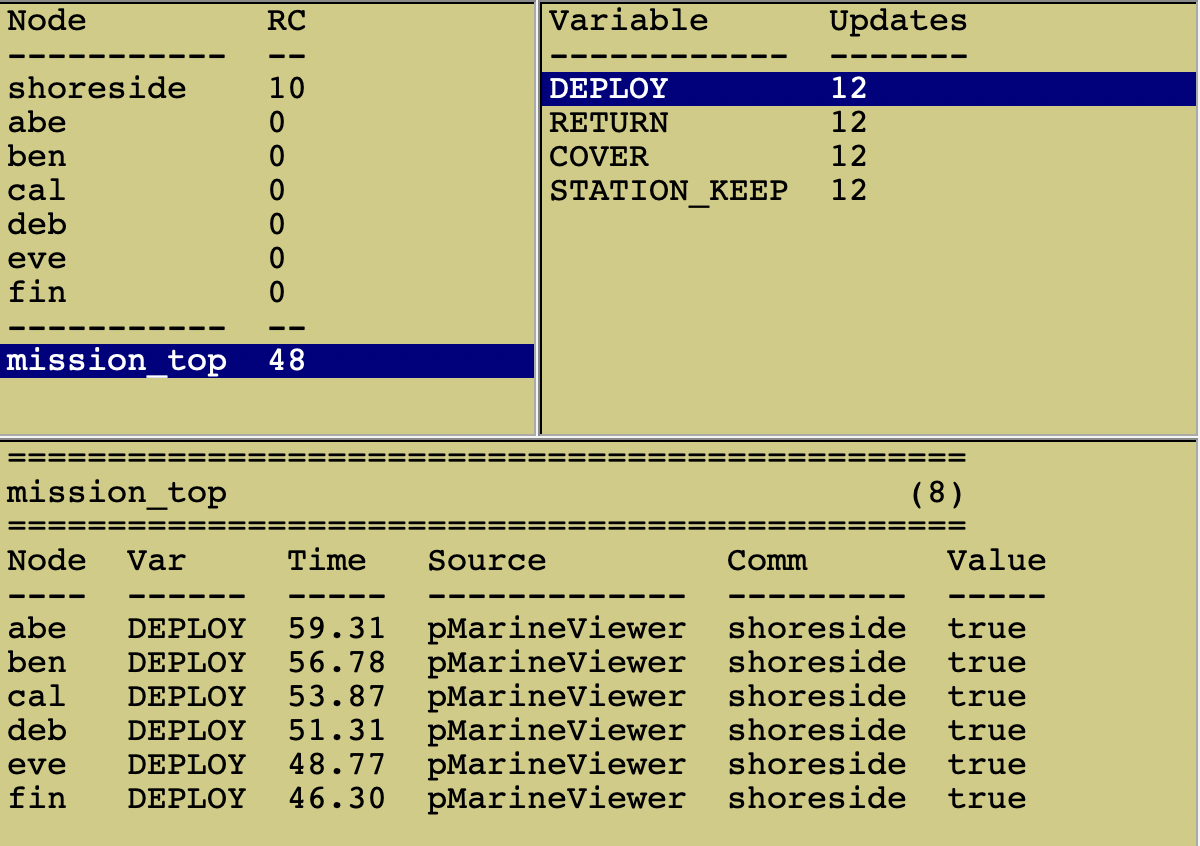 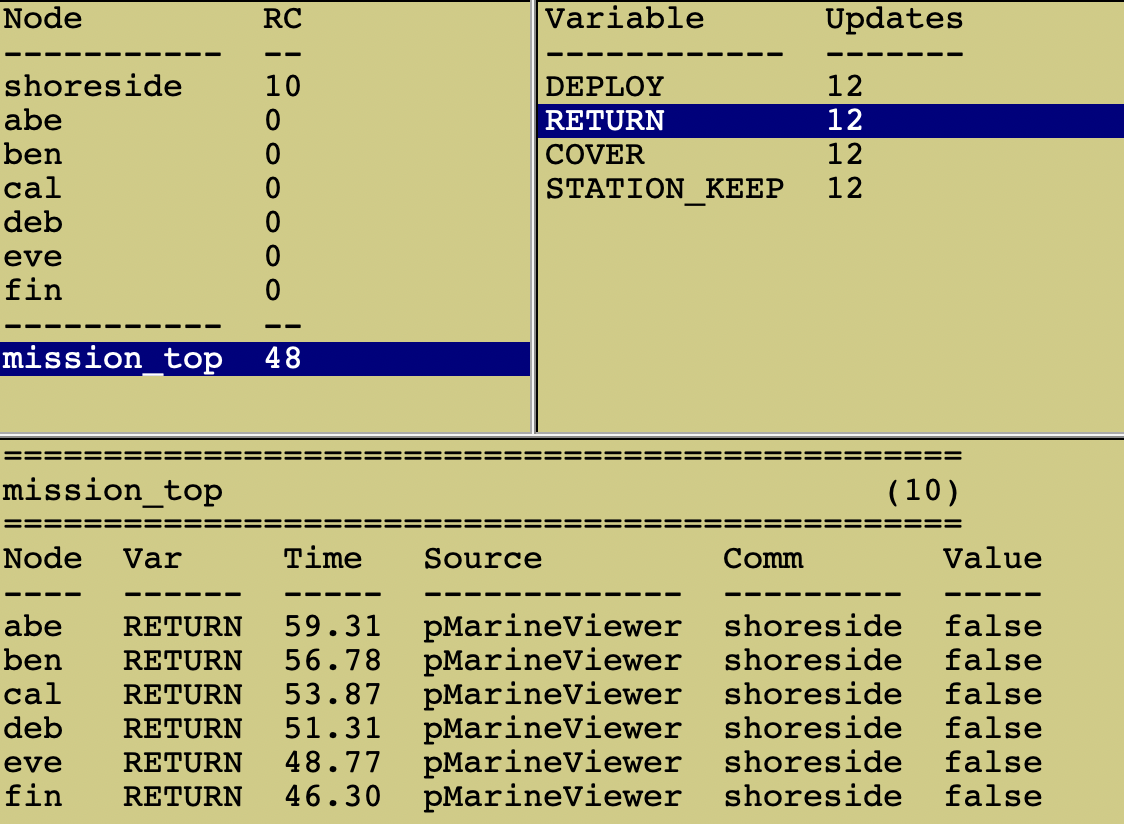 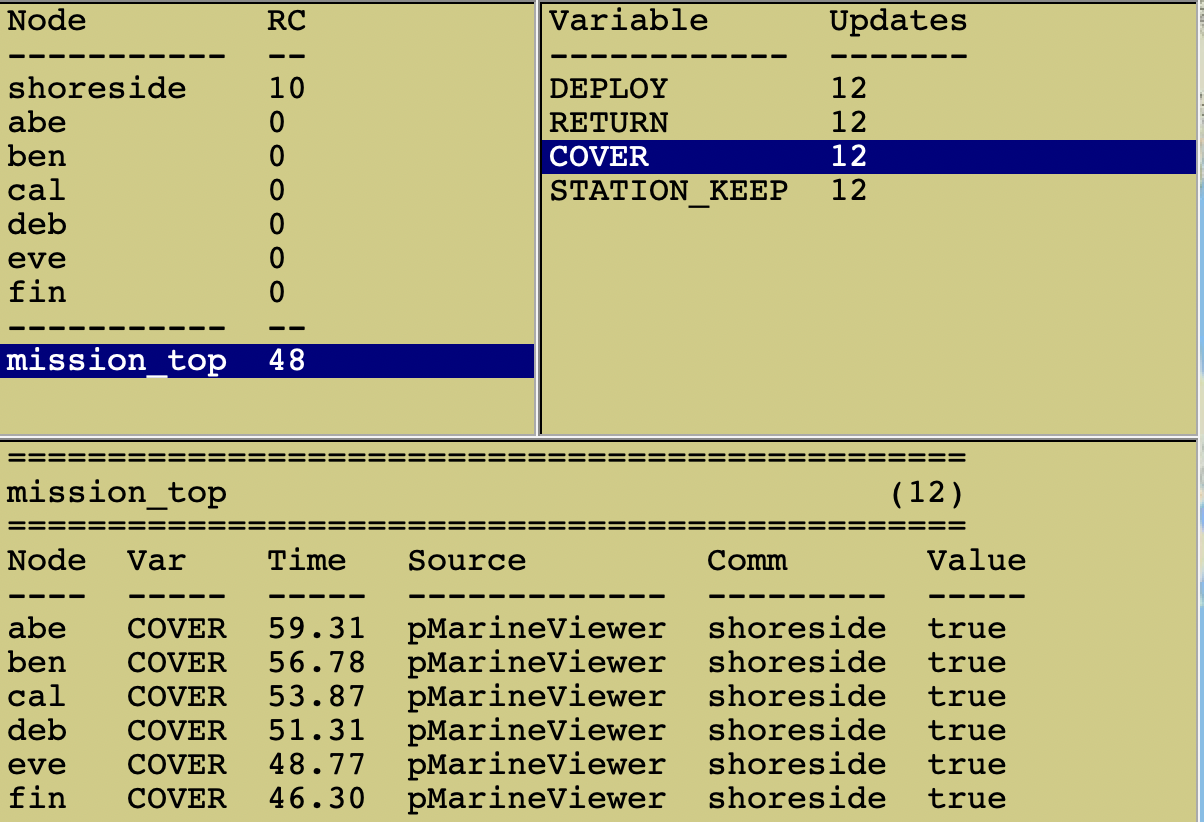